Repentance in the light of Quran and Hadith
التوبة في ضوء القران و الحديث
Mr. A. Ahamed Faize M.A., M.Phil
Assistant Professor of Arabic
Hajee Karutha Rowther  Howdia College (Autonomus) Uthamapalayam.
Blog ID: www.sathaki90.blogspot.com
Repentance in the light of Quran
قال الله سبحانه و تعالي
وَتُوبُوا إِلَى اللَّهِ جَمِيعًا أَيُّهَ الْمُؤْمِنُونَ لَعَلَّكُمْ تُفْلِحُونَ
قال الله سبحانه و تعالي
اسْتَغْفِرُوا رَبَّكُمْ ثُمَّ تُوبُوا إِلَيْهِ
قال الله سبحانه و تعالي
يَا أَيُّهَا الَّذِينَ آمَنُوا تُوبُوا إِلَى اللَّهِ تَوْبَةً نَصُوحًا
Repentance in the light of Hadith
وعن أبي هريرة رضي الله عنه قال‏:‏ سمعت رسول الله صلى الله عليه وسلم يقول‏:‏ ‏ ‏والله إني لأستغفر الله وأتوب إليه في اليوم أكثر من سبعين مرة ‏‏(‏رواه البخاري‏)‏‏‏
	
	Abu Hurairah (May Allah be pleased with him) reported:
		I heard Messenger of Allah (ﷺ) saying: "By Allah, I seek Allah's forgiveness and repent to Him more than seventy times a day.“ (Al-Bukhari)
Repentance in the light of Hadith
وعن الأغر بن يسار المزنى رضي الله عنه قال‏:‏ قال رسول الله صلى الله عليه وسلم‏:‏ "‏ياأيها الناس توبوا إلى الله واستغفروه فإنى أتوب في اليوم مائه مرة‏"‏ ‏(‏رواه مسلم‏).‏‏‏‏
	Al-Agharr bin Yasar Al-Muzani(May Allah be pleased with him)narrated that:
		The Messenger of Allah (ﷺ)said: "Turn you people in repentance to Allah and beg pardon of Him. I turn to Him in repentance a hundred times a day“. [Muslim].
Repentance in the light of Hadith
وعن أبي حمزة أنس بن مالك الأنصارى خادم رسول الله صلى الله عليه وسلم، رضي الله عنه قال‏:‏ قال رسول الله صلى الله عليه وسلم ‏:‏ ‏"‏ لله أفرح بتوبة عبده من أحدكم سقط على بعيره وقد أضله في أرض فلاة ‏"‏ ‏(‏‏(‏متفق عليه‏)‏‏)‏‏.‏وفى رواية لمسلم‏:‏ لله أشد فرحا بتوبة عبده حين يتوب إليه من أحدكم كان على راحلته بأرض فلاة، فانفلتت منه وعليها طعامه وشرابه فأيس منها، فأتى شجرة فاضطجع في ظلها، وقد أيس من راحلته، فبينما هو كذلك إذا هو بها، قائمة عنده ، فأخذ بخطامها ثم قال من شدة الفرح‏:‏ اللهم أنت عبدي وأنا ربك، أخطأ من شدة الفرح‏"‏‏.‏
Repentance in the light of Hadith
Anas bin Malik Al-Ansari (MayAllah be pleased with him) the servant of the Messenger of Allah narrated:
		Messenger of Allah (ﷺ) said, "Verily, Allah is more delighted with the repentance of His slave than a person who lost his camel in a desert land and then finds it (unexpectedly)".[Al-Bukhari and Muslim].
		In another version of Muslim, he said: "Verily, Allah is more pleased with the repentance of His slave than a person who has his camel in a waterless desert carrying his provision of food and drink and it is lost. He, having lost all hopes (to get that back), lies down in shade and is disappointed about his camel; when all of a sudden he finds that camel standing before him. He takes hold of its reins and then out of boundless joy blurts out: 'O Allah, You are my slave and I am Your Rubb'.He commits this mistake out of extreme joy“.
Repentance in the light of Hadith
وعن أبي موسى عبد الله بن قيس الأشعرى رضي الله عنه عن النبي صلى الله عليه وسلم قال‏:‏ ‏ "‏ إن الله تعالى يبسط يده بالليل ليتوب مسيء النهار، ويبسط يده بالنهار ليتوب مسيء الليل حتى تطلع الشمس من مغربها‏ (‏‏(‏رواه مسلم‏)‏‏)‏‏.	
		Abu Musa Al-Ash'ari (May Allah be pleased with him) reported:
		The Prophet (ﷺ) said: "Allah, the Exalted, will continue to stretch out His Hand in the night so that the sinners of the day may repent, and continue to stretch His Hand in the daytime so that the sinners of the night may repent, until the sun rises from the west“. [Muslim].
Repentance in the light of Hadith
وعن أبي هريرة رضي الله عنه قال‏:‏ قال رسول الله صلى الله عليه وسلم ‏:‏ ‏ "‏ من تاب قبل أن تطلع الشمس من مغربها تاب الله عليه‏"‏ ‏(‏‏(‏رواه مسلم‏)‏‏)‏‏.	
		Abu Hurairah (May Allah be pleased with him) narrated:
		Messenger of Allah (ﷺ) said, "He who repents before the sun rises from the west, Allah will forgive him“. [Muslim]
Repentance in the light of Hadith
وعن أبي عبد الرحمن عبد الله بن عمر بن الخطاب رضي الله عنهما عن النبي صلى الله عليه وسلم قال‏:‏ ‏ "‏ إن الله عز وجل يقبل توبة العبد ما لم يغرغر‏"‏ ‏(‏‏(‏رواه الترمذي وقال‏:‏ حديث حسن‏)‏‏)‏‏
		'Abdullah bin 'Umar bin Al-Khattab (May Allah be pleased with them) reported that:
		The Prophet (ﷺ) said, "Allah accepts a slave's repentance as long as the latter is not on his death bed (that is, before the soul of the dying person reaches the throat)“.  [At-Tirmidhi, who categorised it as Hadith Hasan].
Repentance in the light of Hadith
وعن زر بن حبيش قال‏:‏ أتيت صفوان بن عسال رضي الله عنه أسأله عن المسح على الخفين فقال‏:‏ ما جاء بك يازر‏؟‏ فقلت‏:‏ ابتغاء العلم، فقال‏:‏ إن الملائكة تضع أجنحتها لطالب العلم رضي بما يطلب، فقلت‏:‏ من أصحاب النبي صلى الله عليه وسلم ، فجئت أسألك‏:‏ هل سمعته يذكر في ذلك شيئاً‏؟‏ قال‏:‏ نعم، كان يأمرنا إذا كنا سفراً- أو مسافرين- أن لا ننزع خفافناً ثلاثة أيام ولياليهن إلا من جنابة، ولكن من غائط وبول ونوم‏.‏ فقلت‏:‏ سفر، فبينا نحن عنده إذ ناداه أعرابى بصوت له جهورى‏:‏ يا محمد، فأجابه رسول الله صلى الله عليه وسلم نحواً من صوته‏:‏ ‏"‏هاؤم‏"‏ فقلت له‏:‏ ويحك اغضض من صوتك فإنك عند النبي صلى الله عليه وسلم ، وقد نهيت عن هذا‏!‏ فقال‏:‏ والله لا أغضض‏.‏ قال الأعرابى‏:‏ المرء يحب القوم ولما يلحق بهم‏؟‏ قال النبي صلى الله عليه وسلم‏:‏ ‏"‏ المرء مع من أحب يوم القيامة‏"‏ فما زال يحدثنا حتى ذكر باباً من المغرب مسيرة عرضه أو يسير الراكب في عرضه أربعين أو سبعين عاماً‏.‏ قال سفيان أحد الرواة قبل الشام خلقه الله تعالى يوم خلق السماوات والأرض مفتوحاً للتوبة لا يغلق حتى تطلع الشمس منه‏"‏ ‏(‏‏(‏رواه الترمذي وغيره وقال‏:‏ حديث حسن صحيح‏)‏‏)‏‏.‏
Repentance in the light of Hadith
Zirr bin Hubaish reported:
		I went to Safwan bin 'Assal (May Allah be pleased with him) to inquire about wiping with wet hands over light boots while performing Wudu'. He asked me, "What brings you here, Zirr?" I answered: "Search for knowledge". He said, "Angels spread their wings for the seeker of knowledge out of joy for what he seeks". I told him, "I have some doubts in my mind regarding wiping of wet hands over light boots in the course of performing Wudu' after defecation or urinating. Now since you are one of the Companions of the Prophet (ﷺ), I have come to ask you whether you heard any saying of the Prophet (ﷺ) concerning it?". He replied in the affirmative and said, "He (ﷺ) instructed us that during a journey we need not take off our light boots for washing the feet up to three days and nights, except in case of major impurity (after sexual intercourse). In other cases such as sleeping, relieving oneself or urinating, the wiping of wet hands over light boots will suffice.”
Repentance in the light of Hadith
I, then, questioned him, "Did you hear him say anything about love and affection?" He replied, "We accompanied the Messenger of Allah (ﷺ) in a journey when a bedouin called out in a loud voice, 'O Muhammad.' The Messenger of Allah (ﷺ) replied him in the same tone, 'Here I am.' I said to him (the bedouin), 'Woe to you, lower your voice in his presence, because you are not allowed to do so.' He said, 'By Allah! I will not lower my voice,' and then addressing the Prophet (ﷺ) he said, 'What about a person who loves people but has not found himself in their company.' Messenger of Allah (ﷺ) replied, 'On the Day of Resurrection, a person will be in the company of those whom he loves.' The Messenger of Allah then kept on talking to us and in the course of his talk, he mentioned a gateway in the heaven, the width of which could be crossed by a rider in forty or seventy years“. [At-Tirmidhi, who categorised it as Hadith Hasan Sahih]
Repentance in the light of Hadith
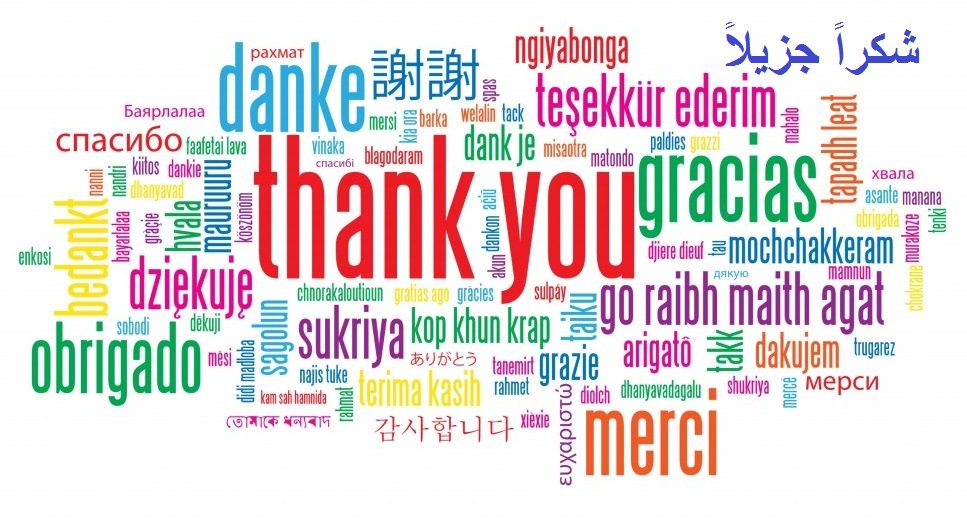 THANK YOU